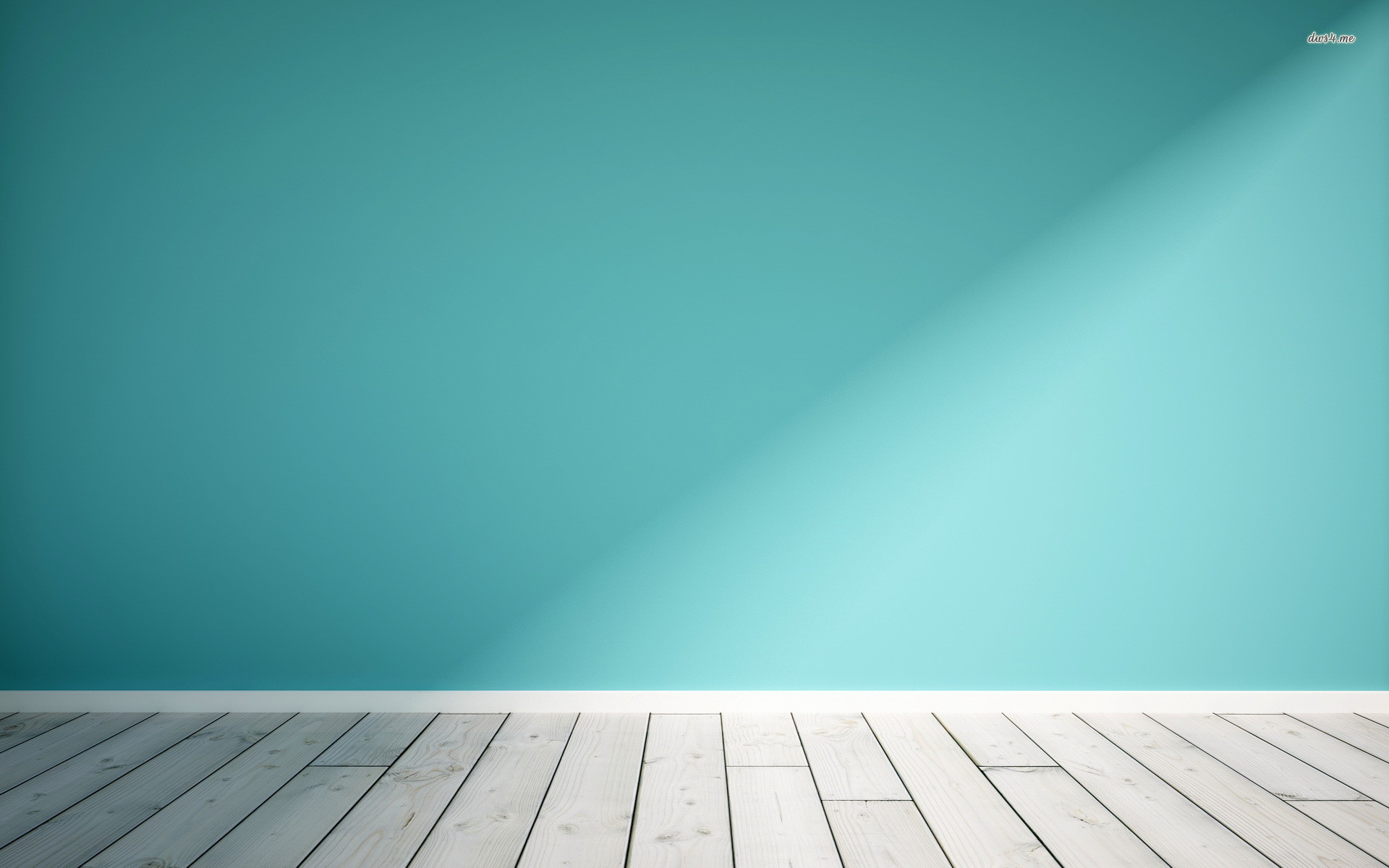 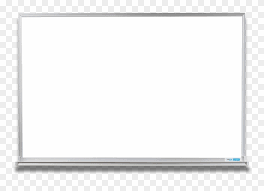 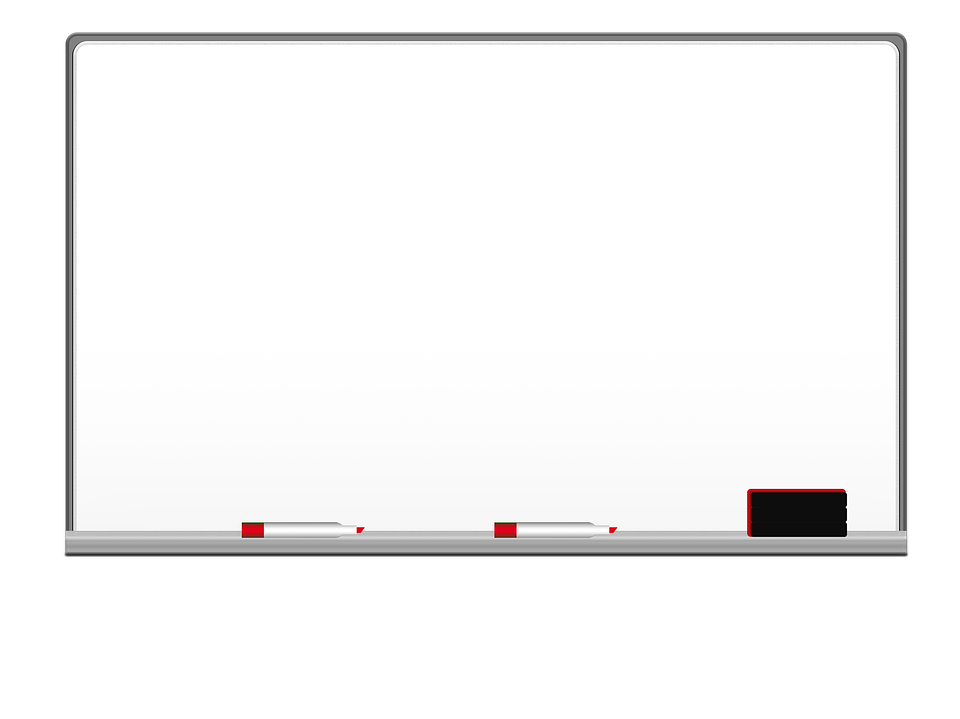 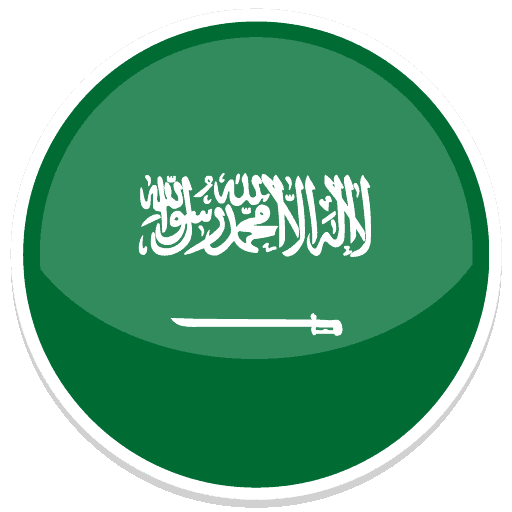 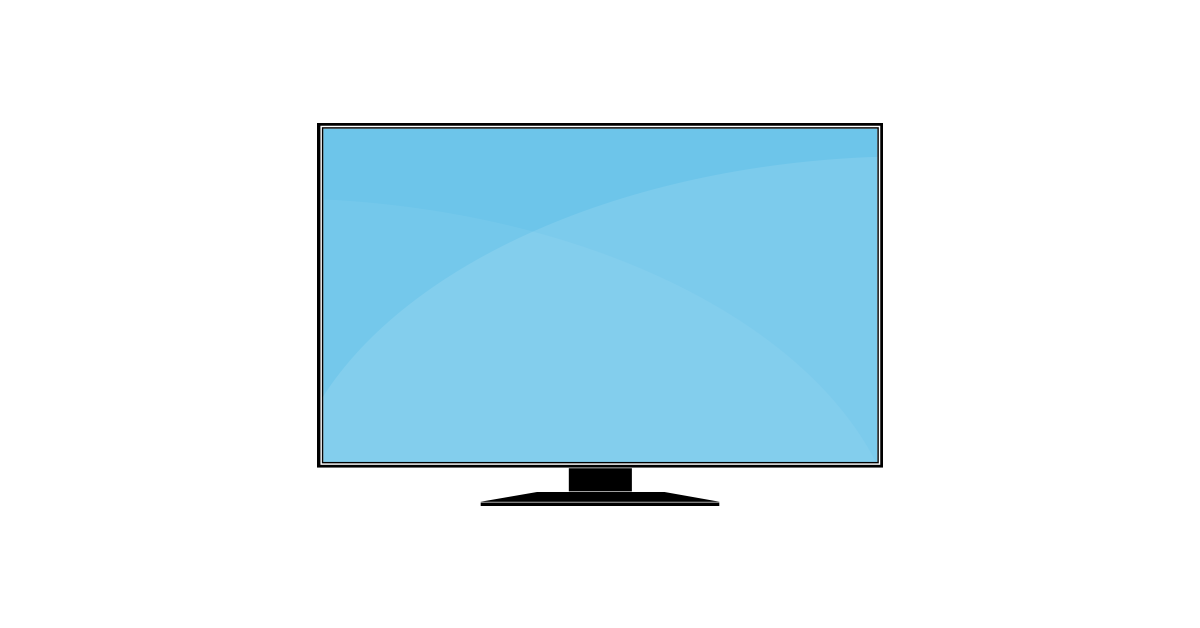 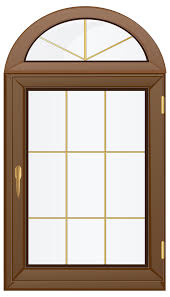 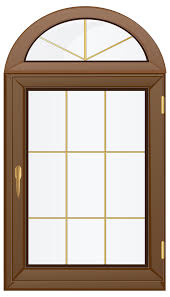 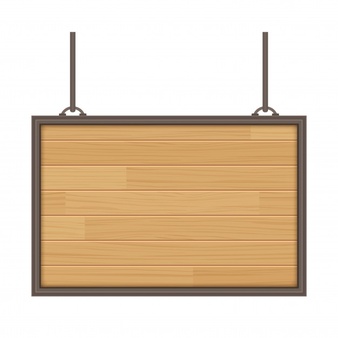 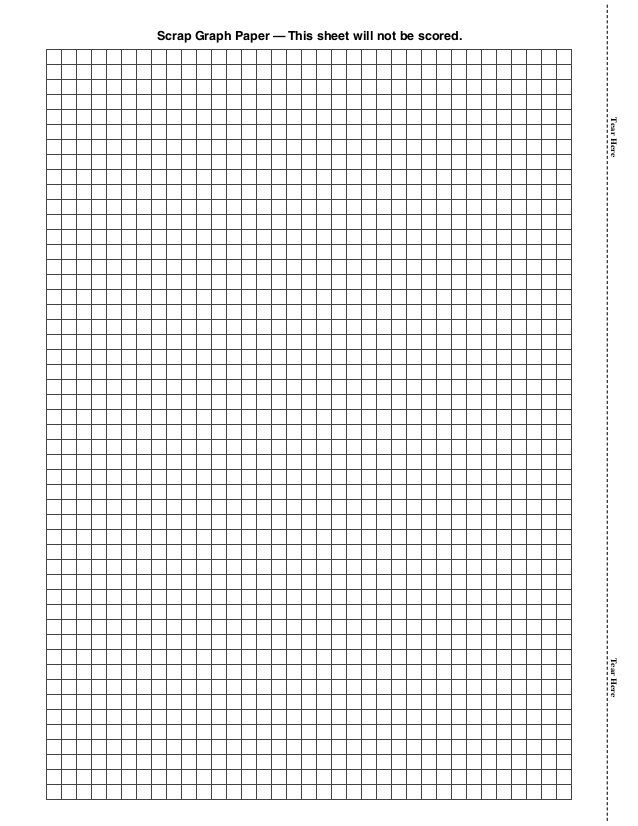 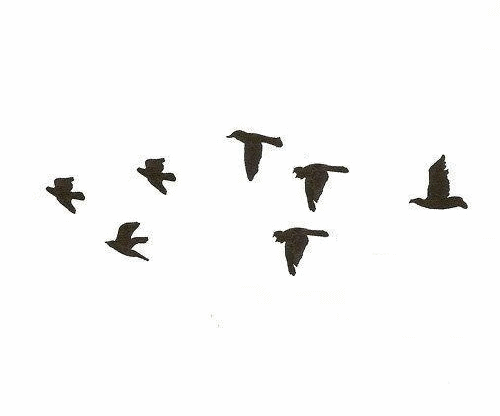 Empty classroom vector
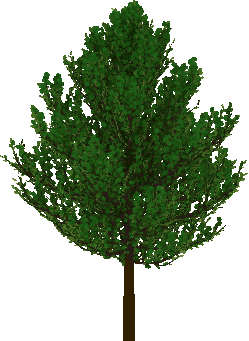 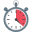 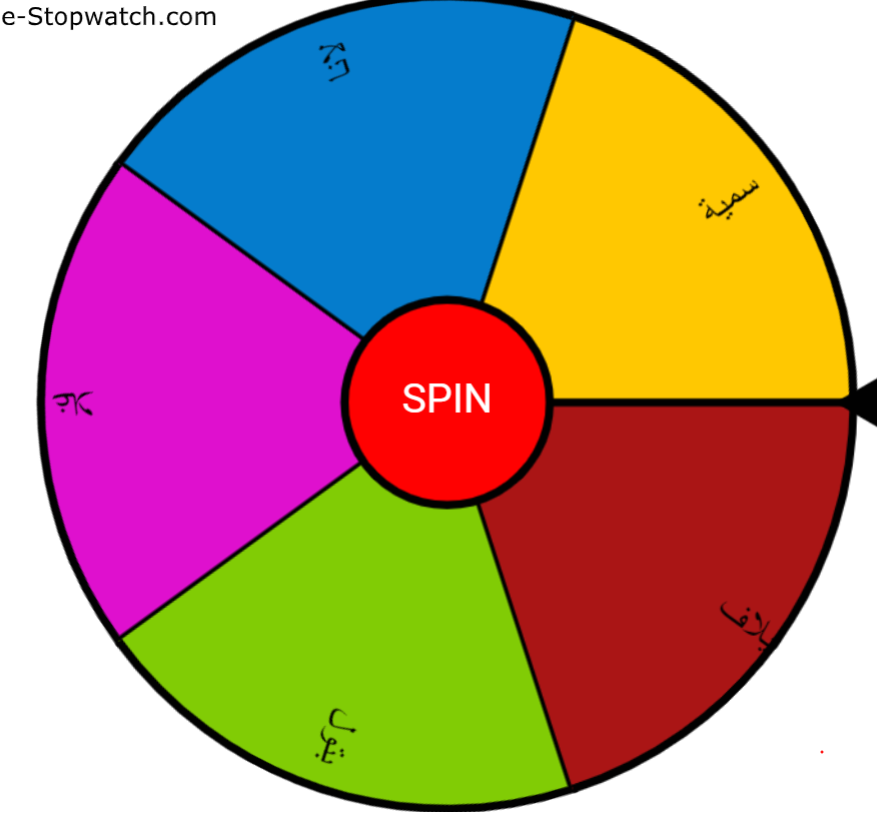 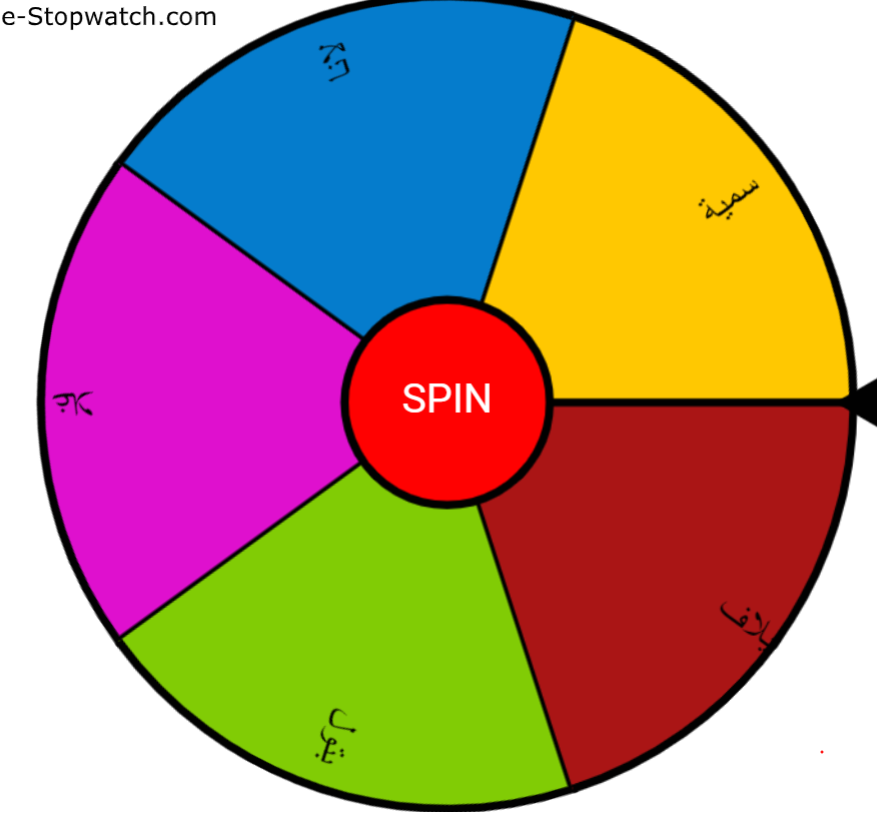 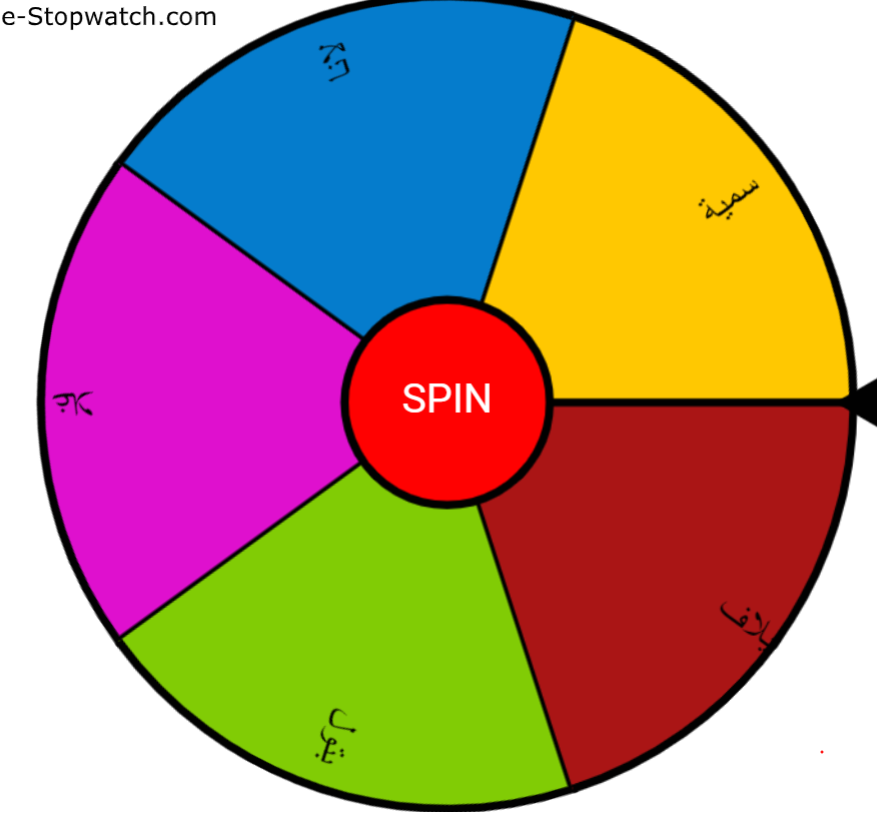 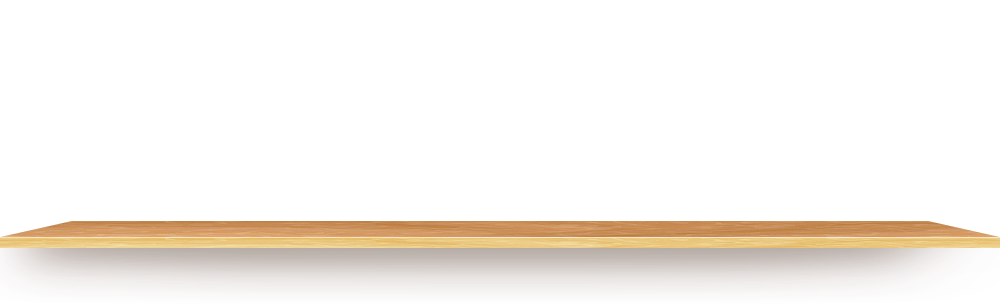 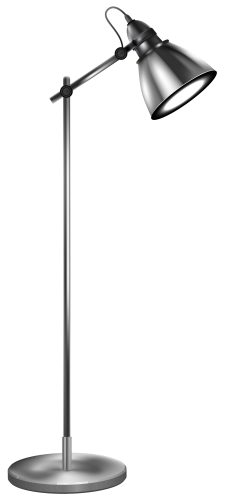 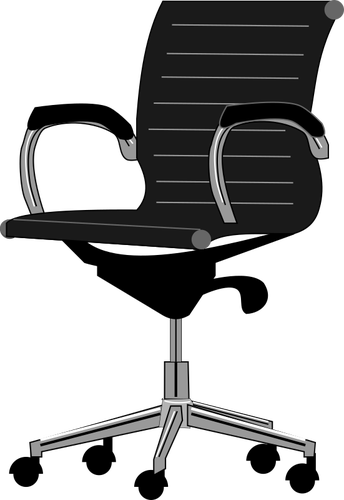 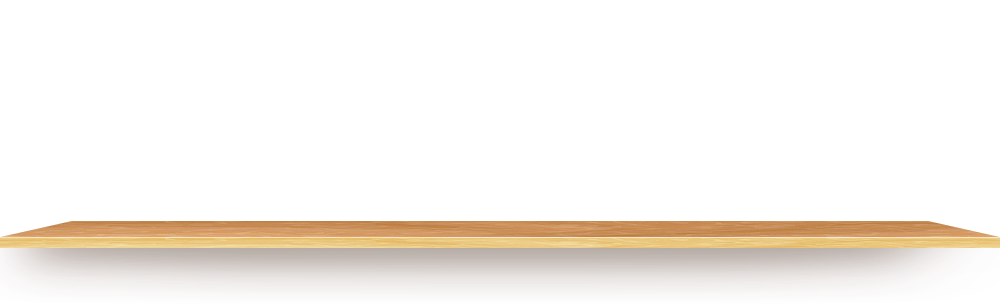 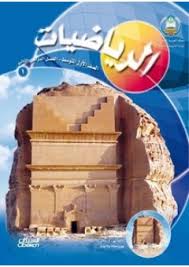 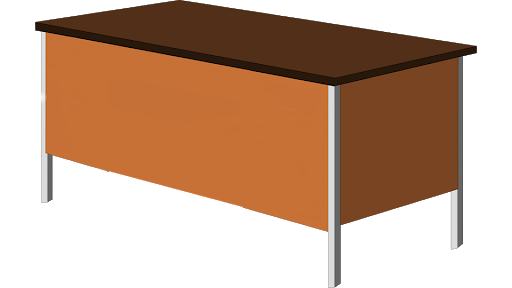 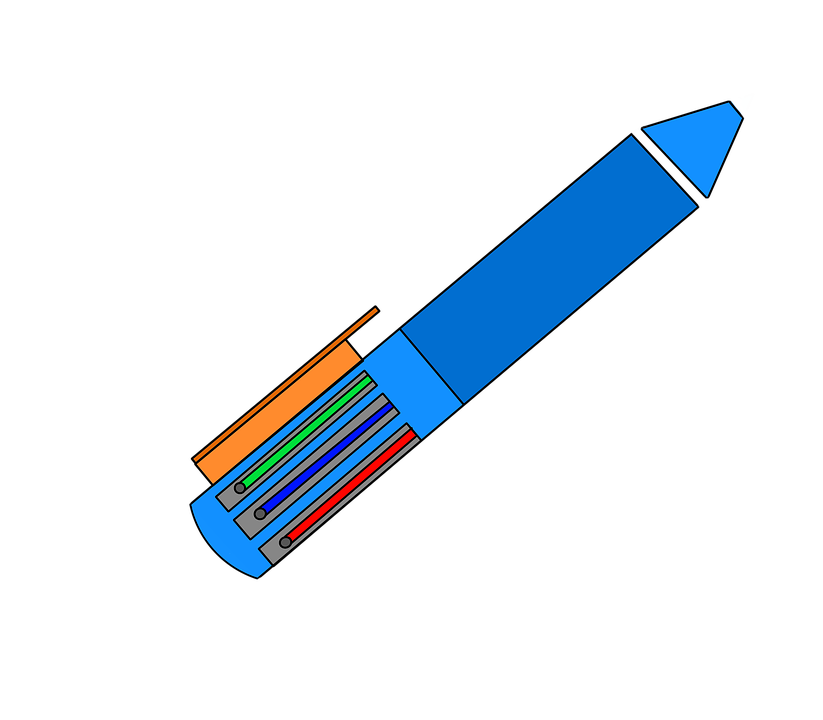 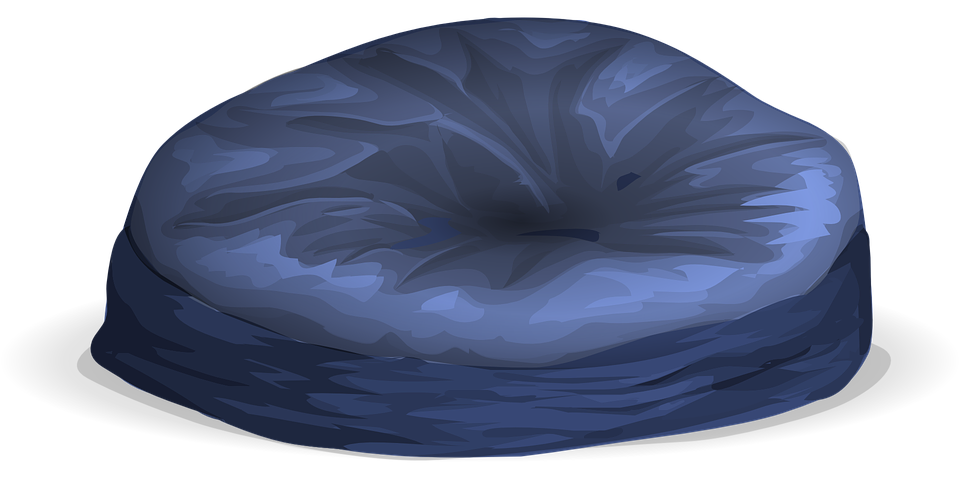 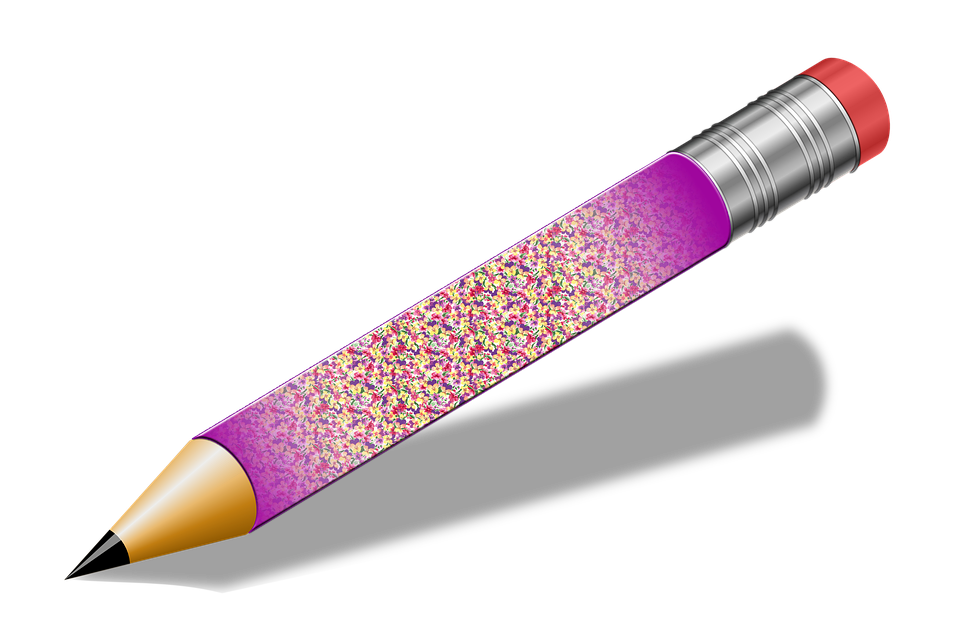 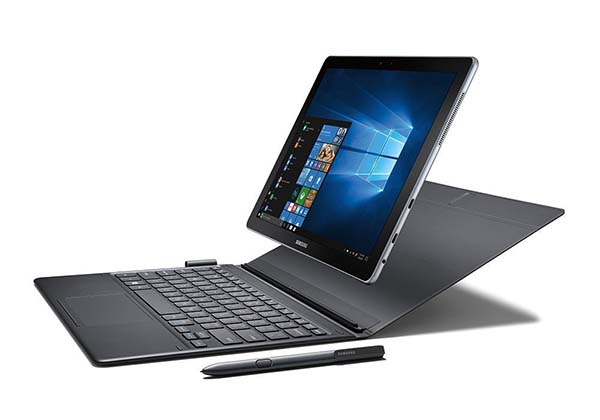 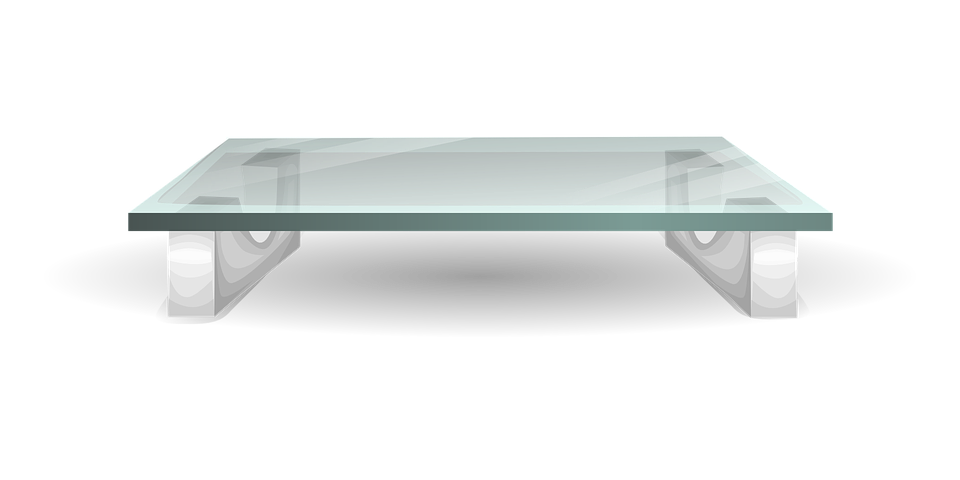 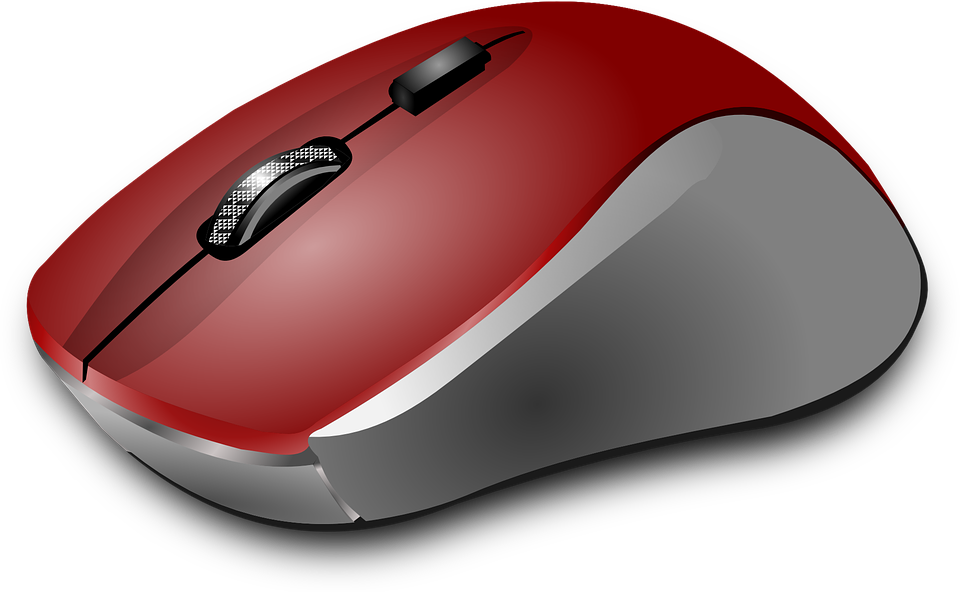 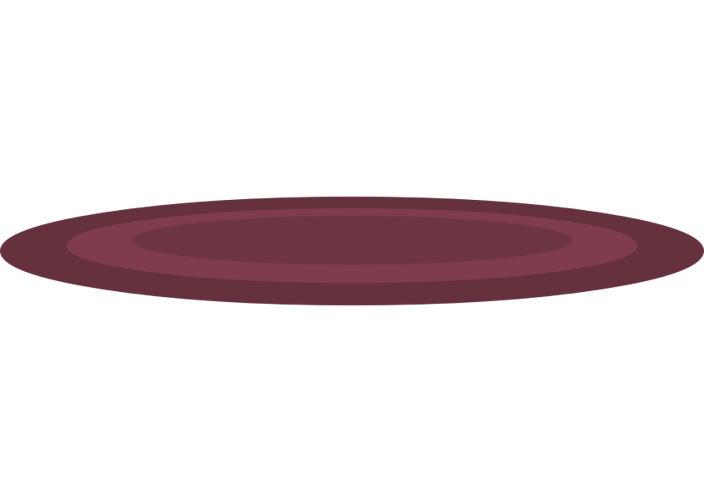 الصفحة الرئيسية
189
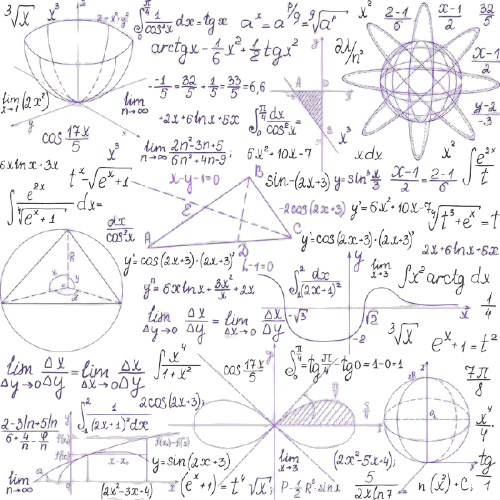 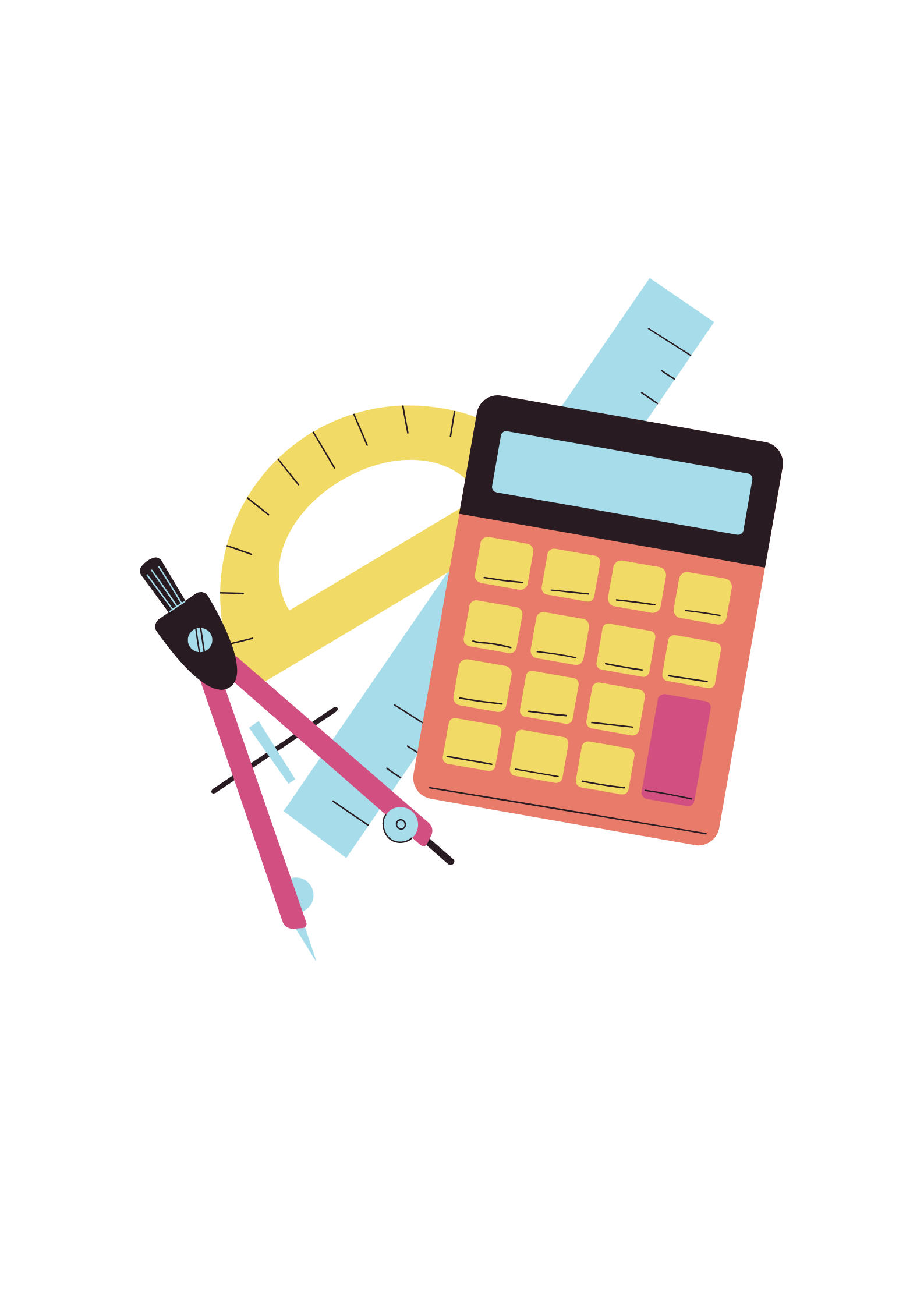 ٢-٣
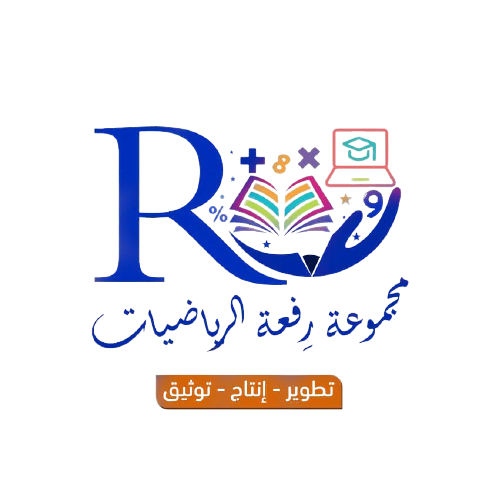 المستوى الاحداثي
190
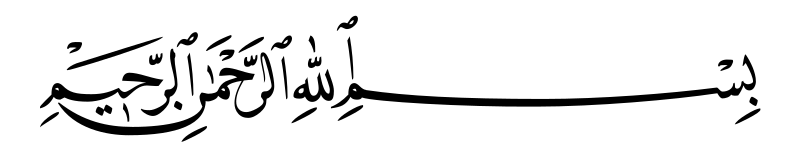 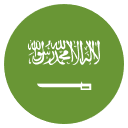 التاريخ   /  /  ١٤٤هـ
رقم الصفحة :٥٨
٢-٣
المستوى الاحداثي
فكرة الدرس
اقارن الاعداد الصحيحة
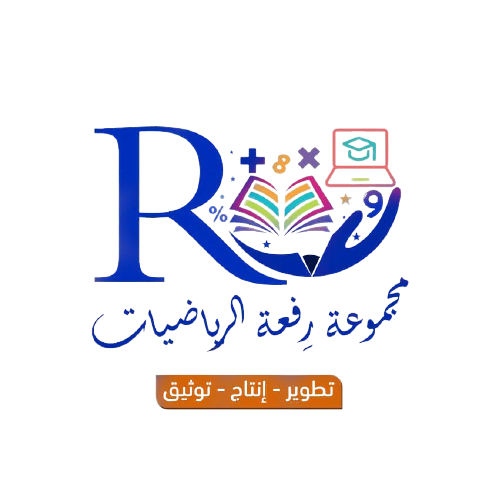 191
٣
٢
٤
١
الصفحة الرئيسية
192
جدول الضرب
193
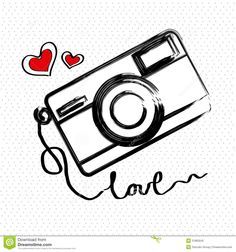 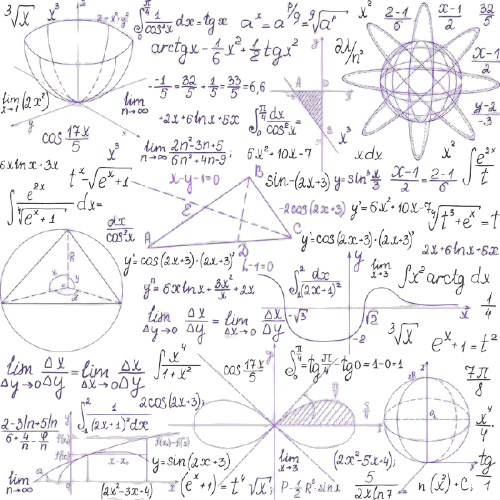 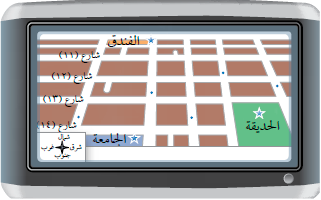 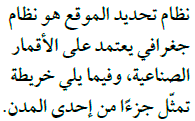 استعد
شارع ١١
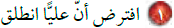 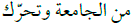 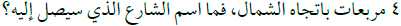 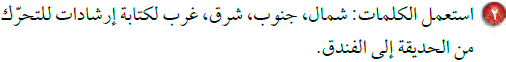 ٣ مربعات غربا ثم ٤ مربعات شمالا
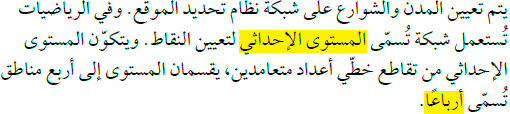 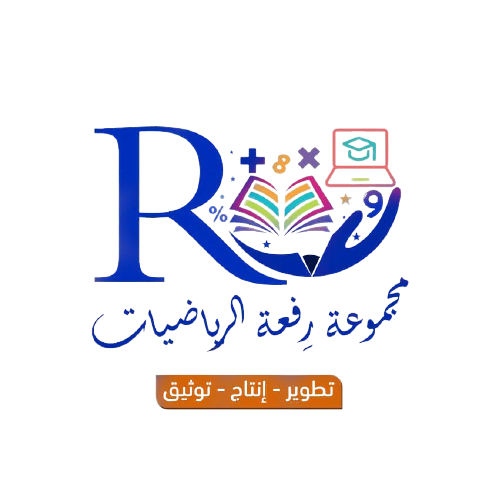 194
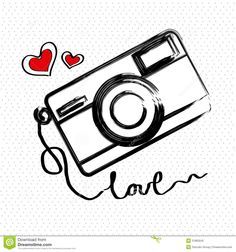 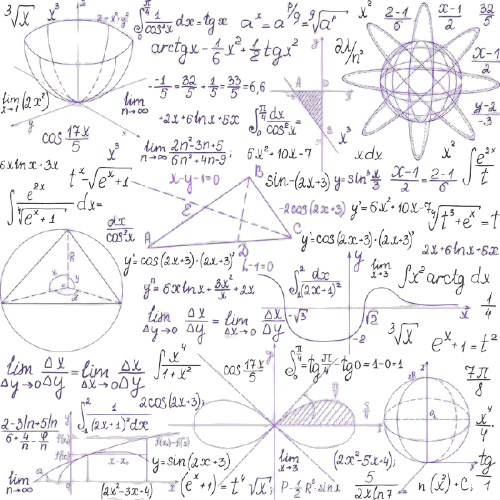 الشكل التالي : يسمى المستوى الإحداثي
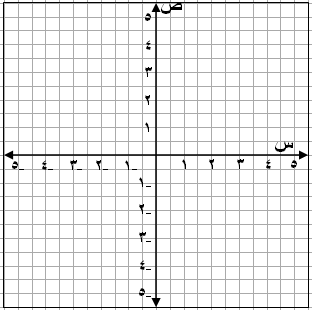 المحور السيني
الربع الثاني
الربع الأول
المحور الصادي
●
نقطة الأصل
الربع الثالث
الربع الرابع
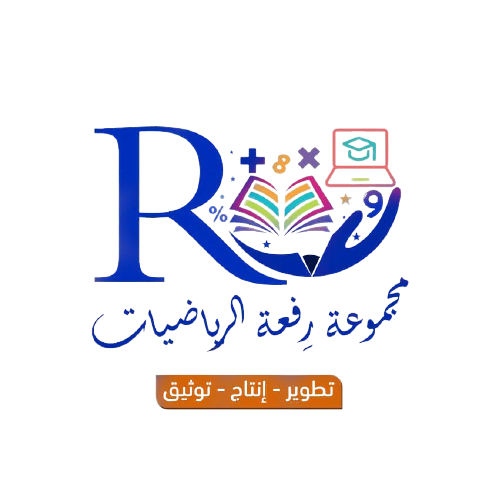 195
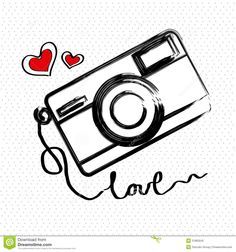 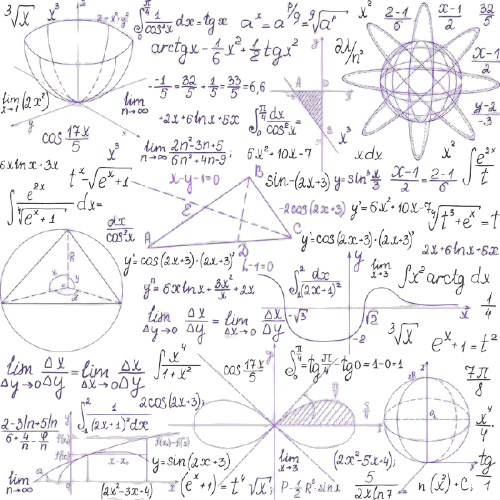 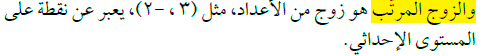 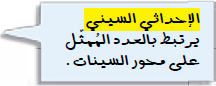 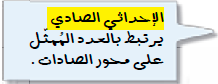 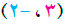 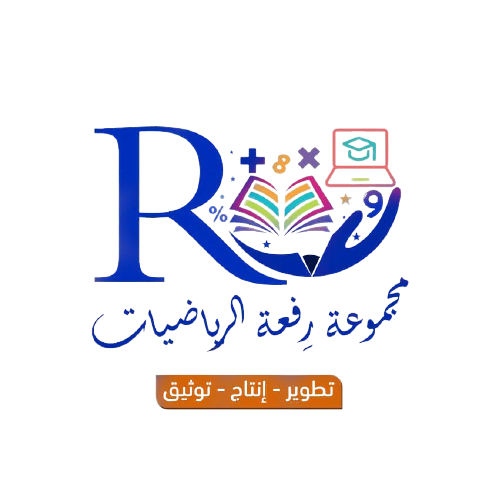 196
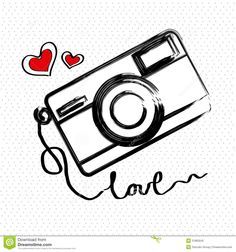 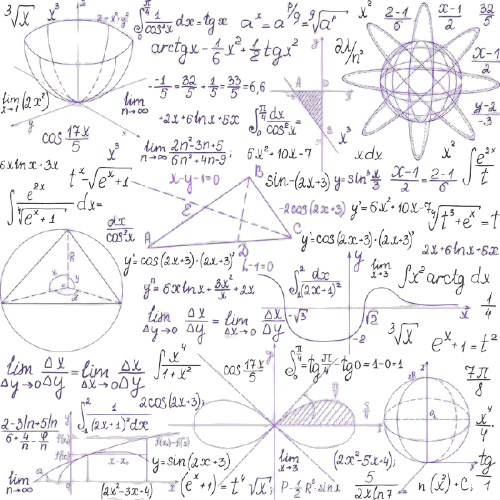 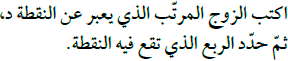 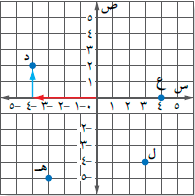 د (       ،       )
٢
ــ ٤
٢
ــ ٤
تقع النقطة د في الربع الثاني
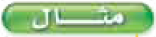 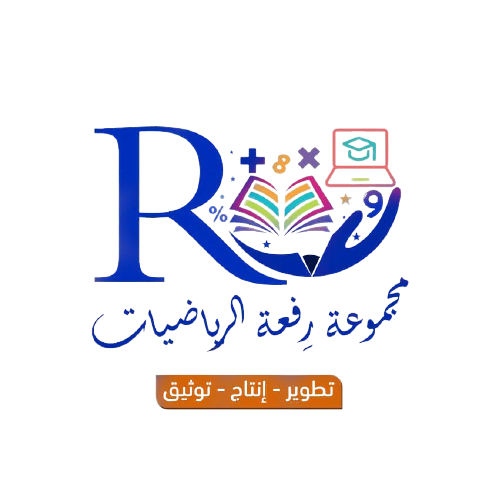 197
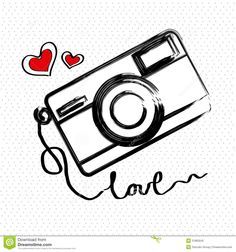 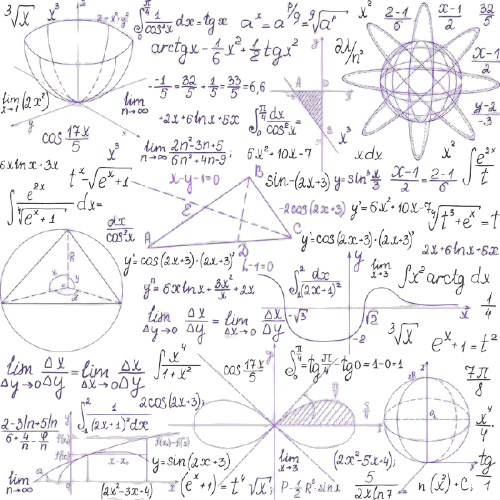 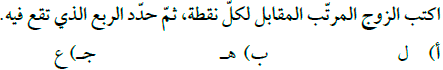 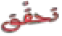 صـ ٥٩
ل (       ،       )
ــ ٤
٣
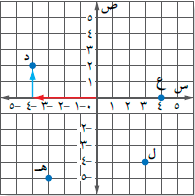 تقع النقطة  ل  في الربع الرابع
٤
ــ ٣
٣
هـ (       ،       )
ــ ٥
ــ ٣
ــ ٤
ــ ٥
تقع النقطة  هـ  في الربع الثالث
ع (       ،       )
٠
٤
تقع النقطة  ع  على محور السينات
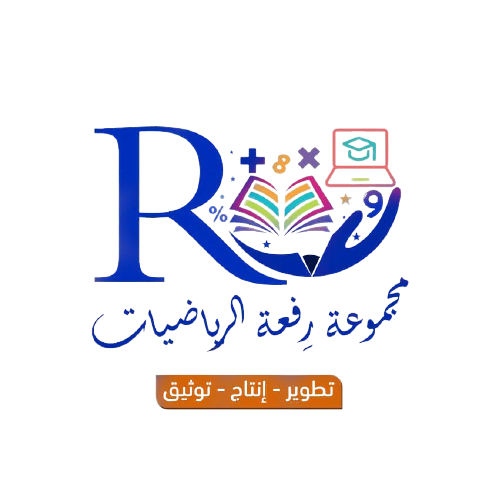 198
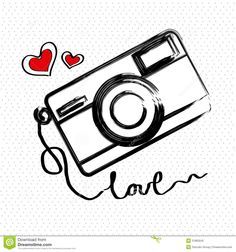 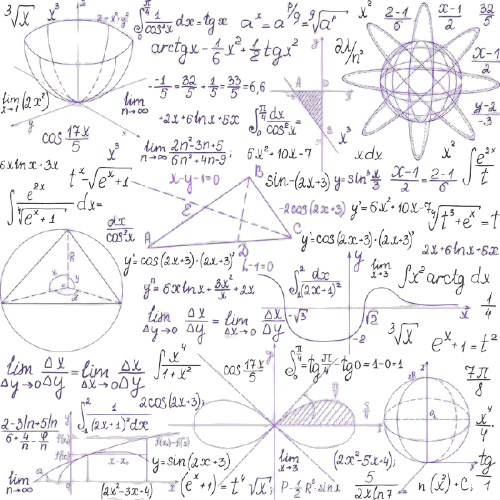 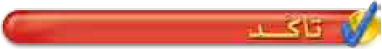 صـ ٦٠
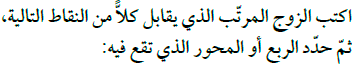 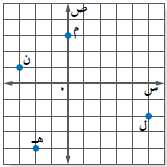 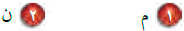 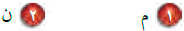 ن( ــ ٣ ،  ١  )
ع(  ٠  ،  ٣  )
في الربع الثاني
على محور الصادات
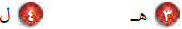 ( ــ ٢ ، ــ ٤)
( ٥  ،  ــ ٢ )
في الربع الرابع
في الربع الثالث
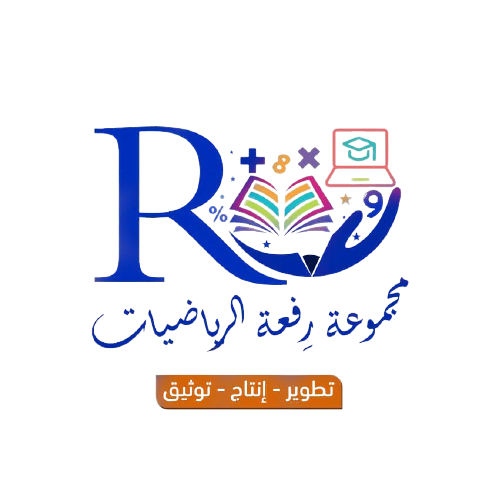 199
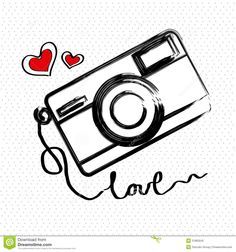 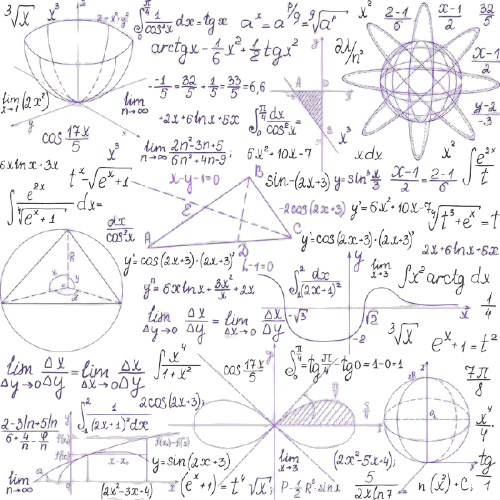 مثل بيانيا النقاط التالية :
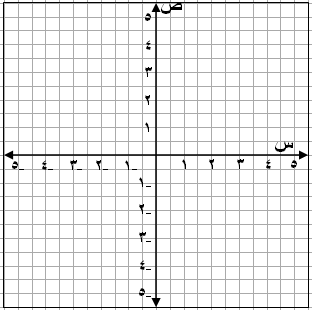 ب ( ٤ ، ٢ )
● ل
● د
د ( - ٢ ، ٣ )
● ب
ن ( ٣ ، - ٤ )
● ك
ل (  ٠ ، ٣ )
ك (  ٤ ، ٠ )
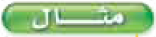 ● ن
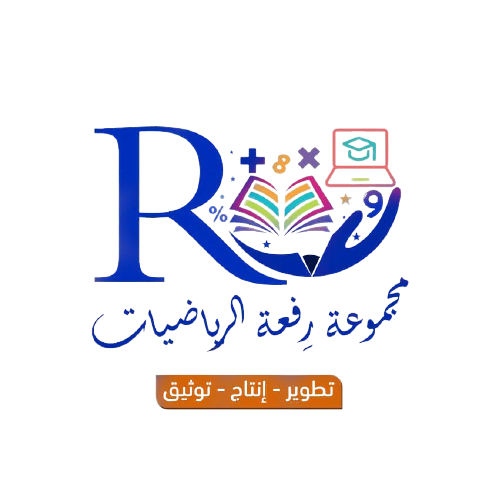 200
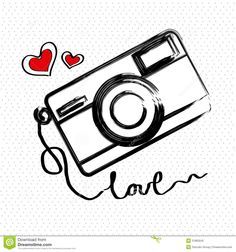 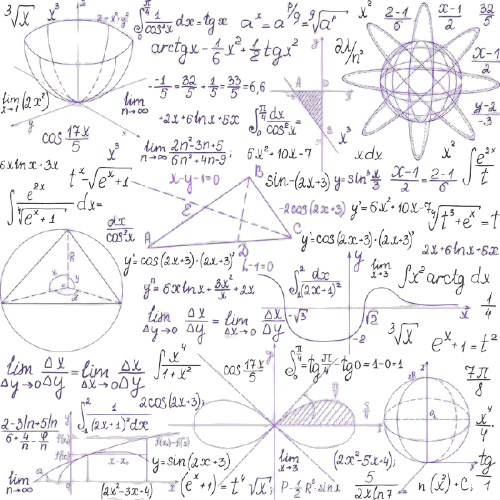 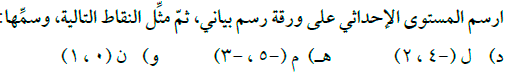 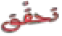 ع
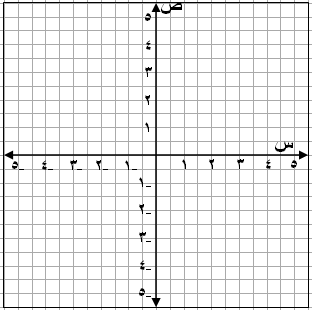 صـ٥٩
● ل
ن ●
ع ●
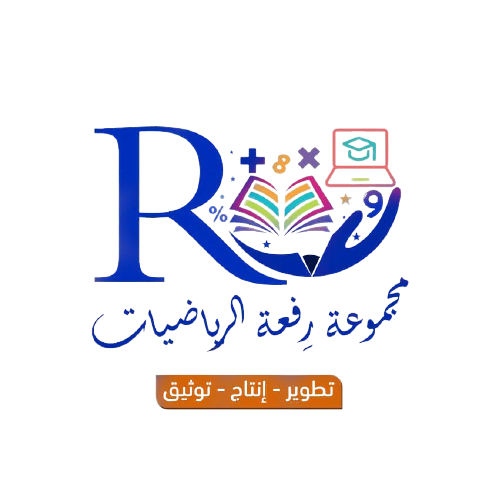 201
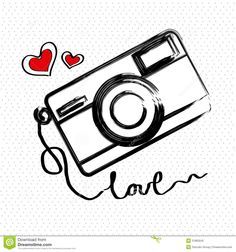 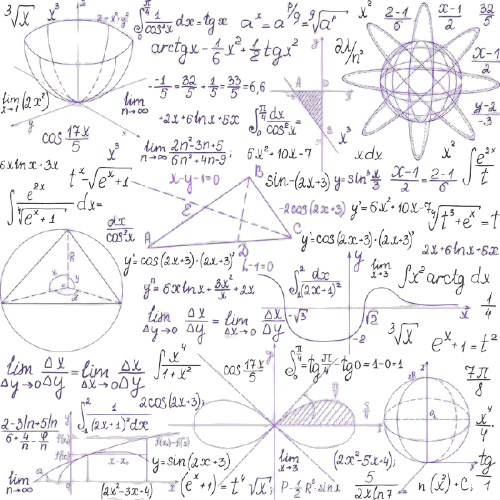 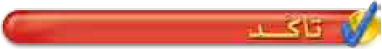 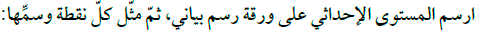 صـ ٦٠
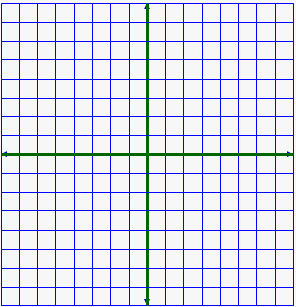 ث ●
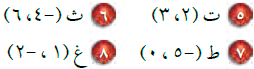 ت ●
ط
●
غ ●
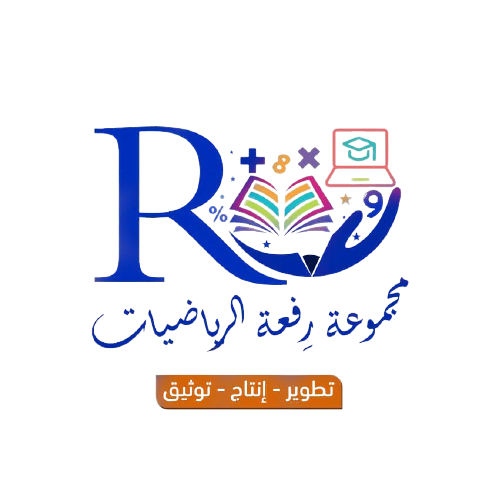 202
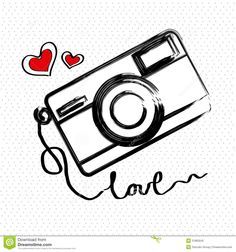 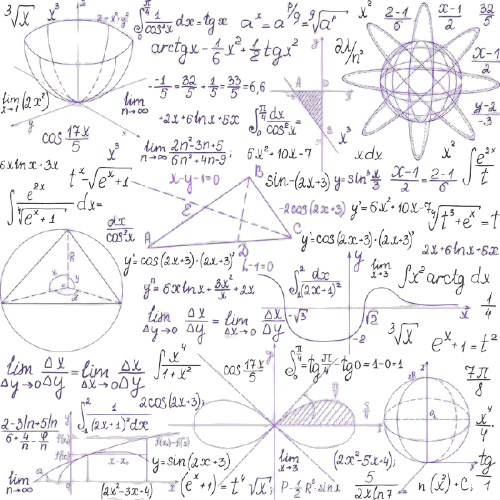 استعمل الخريطة لحل ما يأتي :
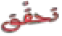 صـ ٦٠
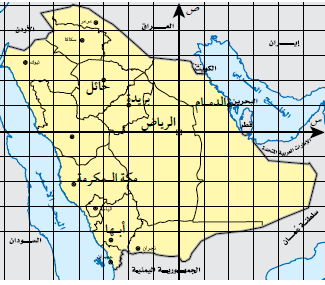 ( ــ ٣ ، ٢ )
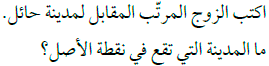 الرياض
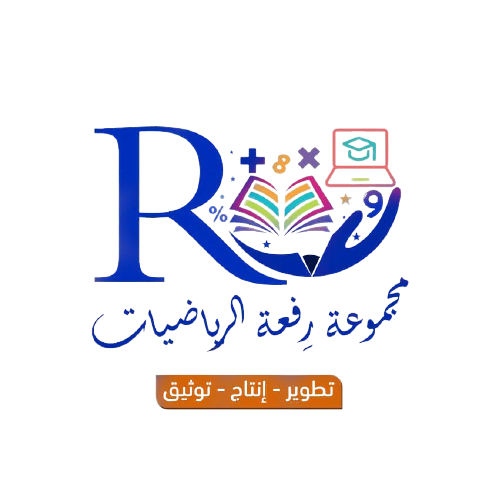 203
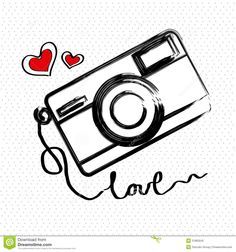 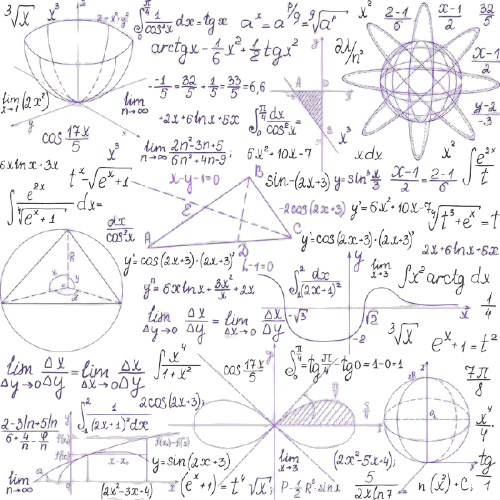 استعمل الخريطة لحل ما يأتي :
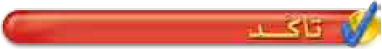 صـ ٦٠
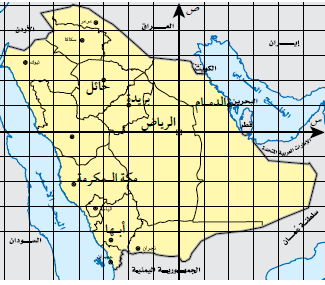 بريدة
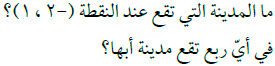 الثالث
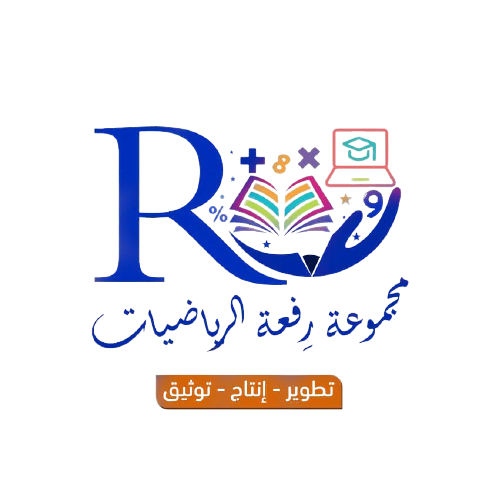 204
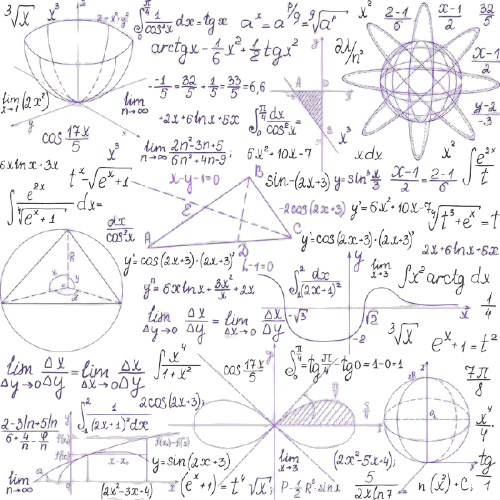 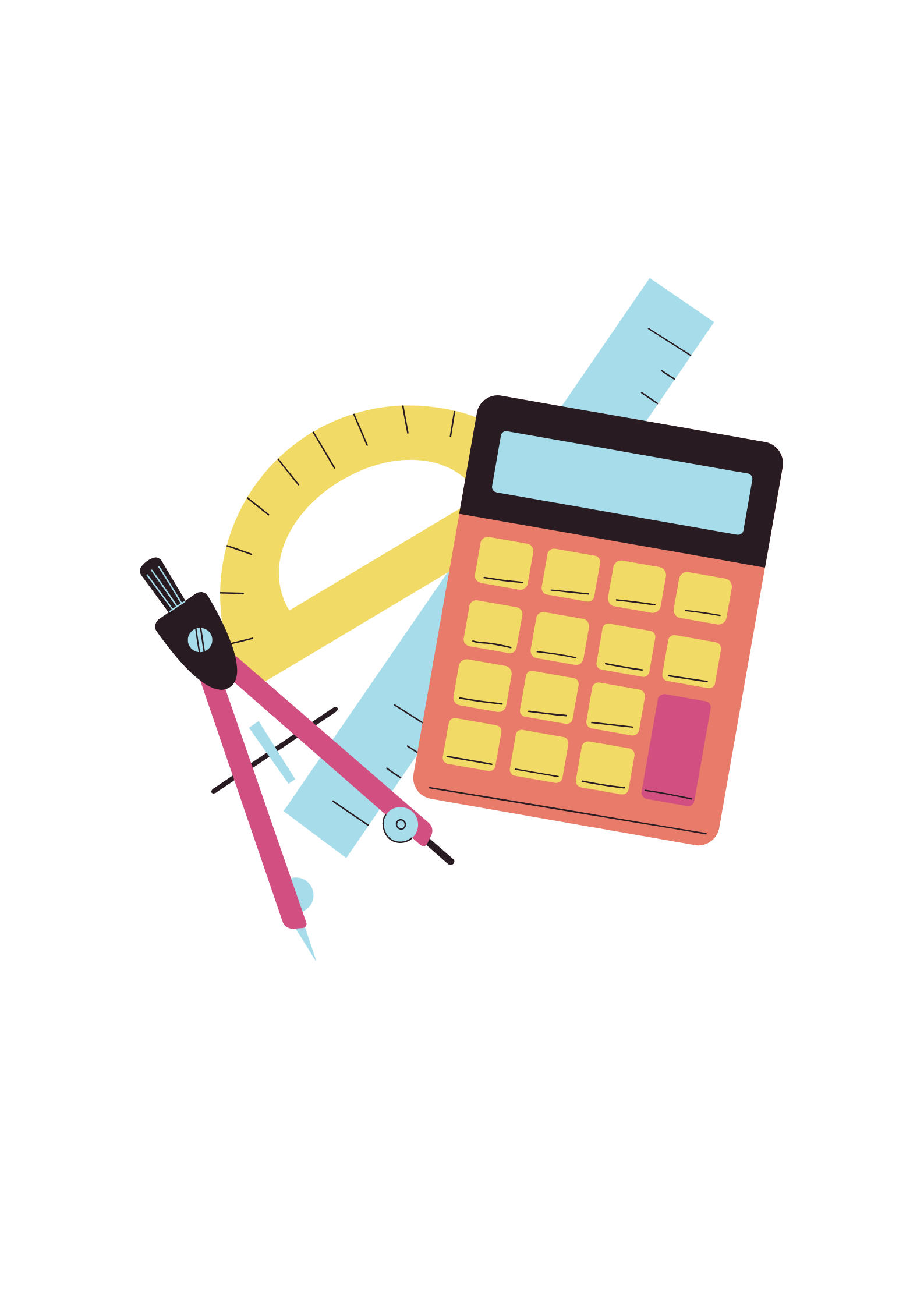 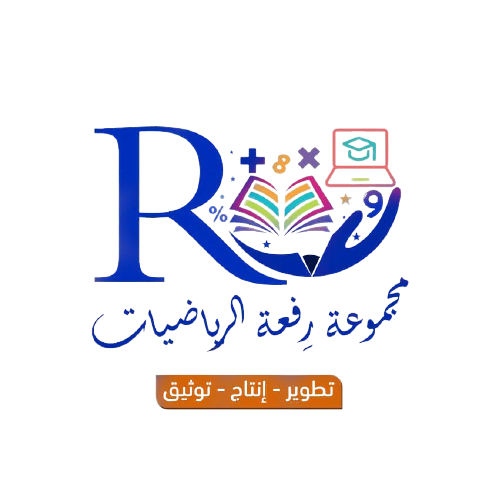 205